CS6120: Lecture 12Web SearchMachine Translation
Kenneth Church
https://kwchurch.github.io/
10/30/23
1
Your Projects
Oral:
20-40 minutes
Written
5-20 pages
lots of references
Say everything three times
Winston: How to Speak
https://www.youtube.com/watch?v=Unzc731iCUY 
Examples: 
https://aclanthology.org/2022.acl-long.60
http://34.204.188.58/cgi-bin/similar?embedding=s2_recommendations&limit=20&search=An+Information-theoretic+Approach+to+Prompt+Engineering+Without+Ground+Truth+Labels  
https://aclanthology.org/events/acl-2022/
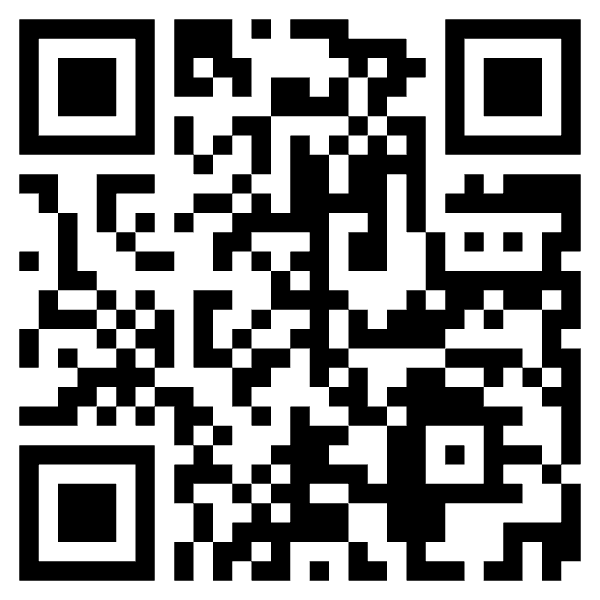 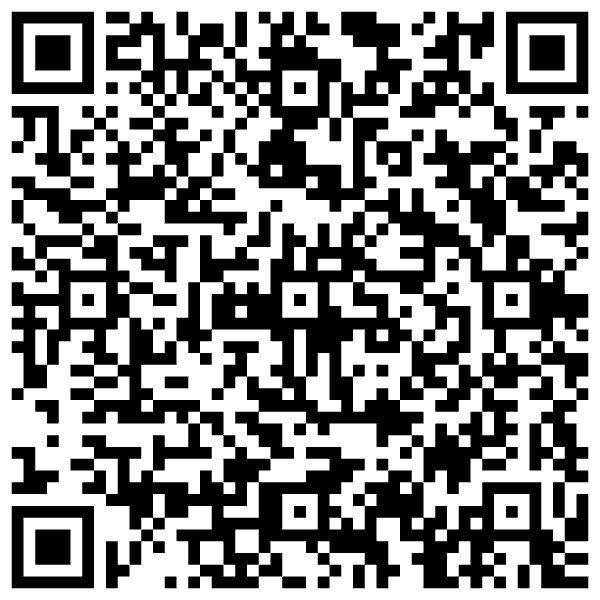 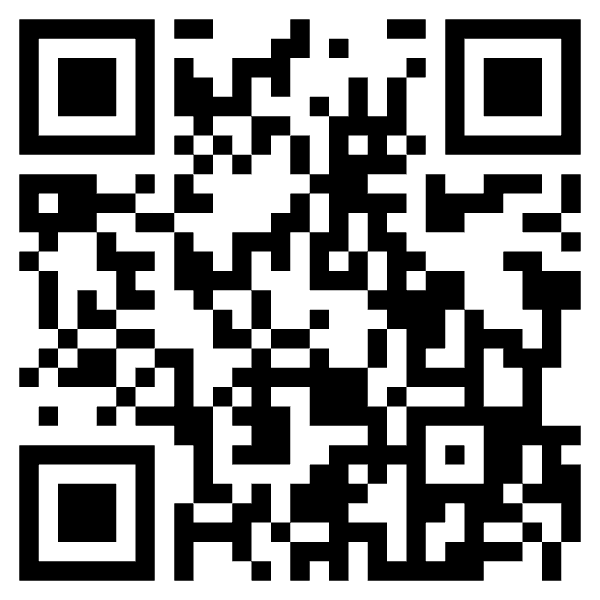 10/30/23
2
Web Search & Information Retrieval
Information Retrieval
Web Search
Left rail (algo) vs. right rail (ads)
Instant Answers
Crawl: wget 
Seed URLs  sample of ``everything’’
Deep web
WayBack Machine
https://web.archive.org/ 
User logs: queries, clicks
Larger than crawls 
Healthy ecosystem  more readers than writers
Behavioral signals 
(super-important feedback)
10/30/23
3
Web Crawlinghttps://nlp.stanford.edu/IR-book/pdf/20crawl.pdf
Expensive: Limited to a few large companies
Prioritize URLs by coverage of
Popular pages (estimates of demand)
Freshness (estimates of when the content is likely to differ from what is in cache)
How large is the web?  Spider traps!  
(Near duplicate pages & Approximate nearest neighbors)
Calendar pages are not spider traps, but…
Ads, view counters
https://www.wysiwygwebbuilder.com/phpcounter.html 
https://www.geeksforgeeks.org/comparator-function-of-qsort-in-c/ 
Politeness (robots.txt): denial of service attacks
Bragging Rights
Our Index is bigger than yours  Race Conditions
How do you get seeds?
Toolbar, Gmail, Chrome, phones, Social Media, DNS (Domain Name System)
Security/privacy holes & DNS
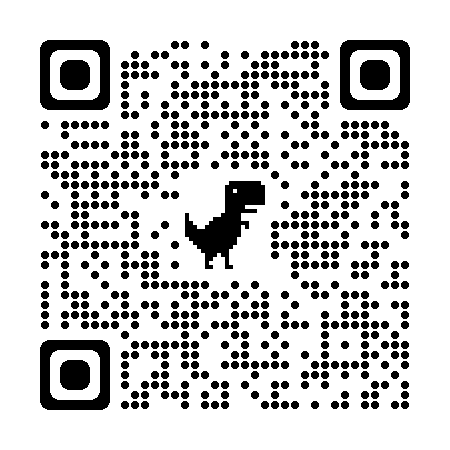 10/30/23
4
Types of Answers
Left Rail: 10 blue links
algo search
learning to rank: https://en.wikipedia.org/wiki/Learning_to_rank 
Right Rail: ads
auction: https://en.wikipedia.org/wiki/Sponsored_search_auction 
Instant Answers
Internal groups compete for types of queries
10/30/23
5
Instant Answers
10/30/23
6
Instant Answers10 Blue Links
Snippet
10/30/23
7
Ads
10/30/23
8
Evaluation
Extract sample of queries from query logs
Scrape 10 blue links from release candidates 
(and competition)
(over time)
Send Queries and candidate URLs to human judges
score 1-5 (plus perhaps offensive)
perfect, excellent, good, fair, poor, offensive/illegal/irresponsible
Score scrapes with NDCG
Learning to Rank
Track scores over time
and hopefully get better and better over time
Issues
Judges prefer Google Brand
Even when the links are the same
Learning to rank  Cheating 
Watermarking
Now that Google is a monopoly
Little incentive to improve
Web search may be degrading
(creating opportunity for chat bots)
SEOs (Search Engine Optimization)
10/30/23
9
Ad Auctionhttps://moz.com/blog/understanding-google-ads-auction
Bid
Quality
Estimate of CTR (clicks)

Market maker (Google)
Maximizing benefit to
Readers
Writers
Advertisers
Economic Optimization
Different from learning to rank
10/30/23
10
10/30/23
11
Priors: Pr(URL)Query-independent
Page Rank
Prior: Pr(ULR)
Eigenvalue
Random Surfer Model
https://en.wikipedia.org/wiki/PageRank
ProNE: Fast and Scalable Network Representation Learning
https://en.wikipedia.org/wiki/Graph_neural_network
URL  Noisy Channel  Q
Pr(URL) = ARGMAX_U Pr(U) Pr(Q|U)
Prior: Pr(URL)
Channel: Pr(Q|URL)
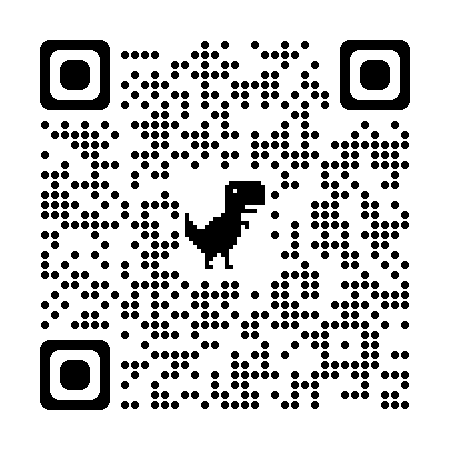 10/30/23
12
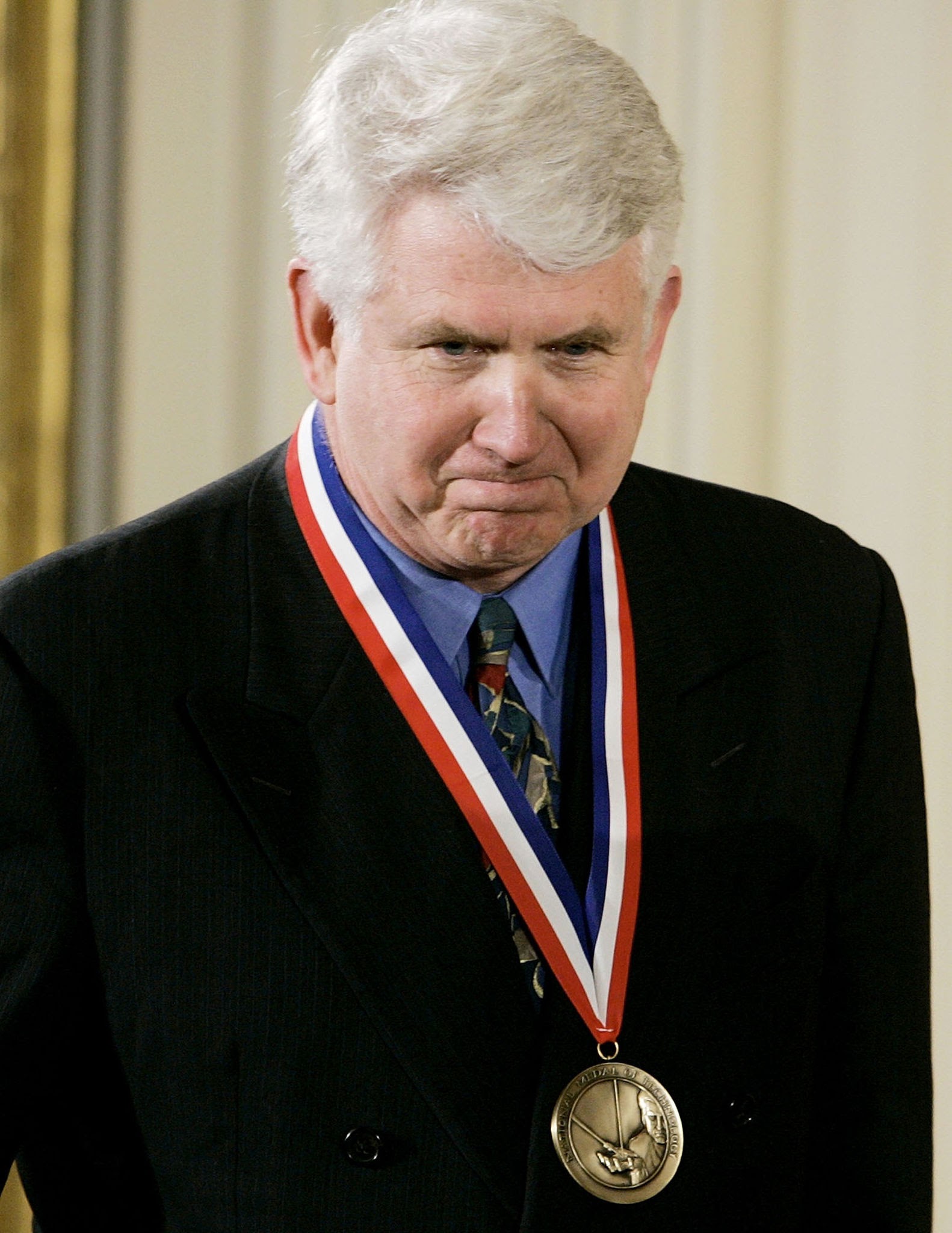 Metcalfe’s Law(Network Effects)
Aug 3, 2023
14
Linear Algebra & Term-by-Document Matrices
Singular Value Decomposition (SVD)
Principal Component Analysis (PCA)
Dimension Reduction
Rotations
Approximate Nearest Neighbors (ANN)
9/11/2023
CS6120
15
Nearly Everything To Vectors (Embeddings)(VectorDB)
“Everything”
Words (Terms): word2vec
Documents (Text Strings):
doc2vec, BERT, Specter
Graphs (GNNs)
Example: citation graph
Semantics (“Meaning”)
All the world’s languages
Audio (Speech, Music)
Pictures and Videos
9/11/2023
CS6120
16
Salton’s Vector Space Model
9/15/17
Word2vec (Embeddings)
Slide from JM3
9/11/2023
CS6120
18
https://web.stanford.edu/~jurafsky/slp3/slides/7_NB.pdf
Information Retrieval (IR) notationTerm Weighting: tf * IDF
9/15/17
Bellcore Example
9/11/2023
CS6120
21
Bellcore’s Example: Bag of Words + SVDhttp://wordvec.colorado.edu/papers/Deerwester_1990.pdf
c1	Human machine interface for Lab ABC computer applications
 c2	A survey of user opinion of computer system response time
 c3	The EPS user interface management system
 c4	System and human system engineering testing of EPS
 c5	Relation of user-perceived response time to error measurement
m1	The generation of random, binary, unordered trees
m2	The intersection graph of paths in trees
m3	Graph minors IV: Widths of trees and well-quasi-ordering
m4	Graph minors: A survey
Term by Documents Matrix
9/11/2023
CS6120
23
Term by Document Matrix
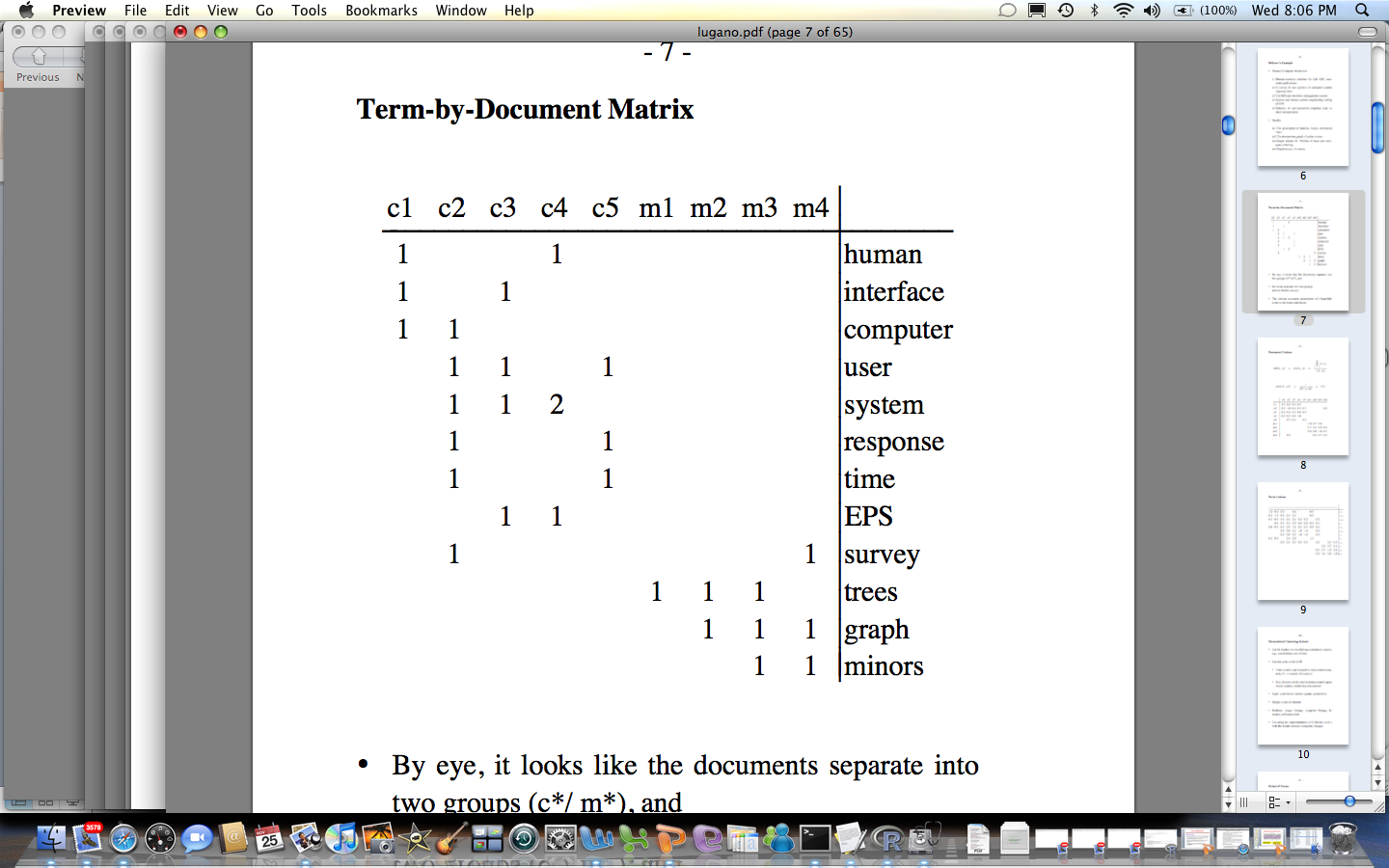 Singular Value Decomposition (SVD)
9/11/2023
CS6120
25
Dimension Reduction
Standard Recipe
Set smaller Eigenvalues to 0
Interpretation
L2 optimality (least squares)
Recall that Eigenvalues are sorted from largest to smallest
9/11/2023
CS6120
26
SVD and PCA
SVD (Singular Value Decomposition)
PCA (Principal Componenet Analysis)
9/11/2023
CS6120
27
bellcore =
structure(.Data = c(1, 1, 1, 0, 0, 0, 0, 0, 0, 0, 0, 0, 0, 0, 1, 1, 1, 1, 1, 0, 1, 0, 0, 0, 0, 1, 0, 1, 1, 0, 0, 1, 0, 0, 0, 0, 1, 0, 0, 0, 2, 0, 0, 1, 0, 0, 0, 0, 0, 0, 0, 1, 0, 1, 1, 0, 0, 0, 0, 0, 0, 0, 0, 0, 0, 0, 0, 0, 0, 1, 0, 0, 0, 0, 0, 0, 0, 0, 0, 0, 0, 1, 1, 0, 0, 0, 0, 0, 0, 0, 0, 0, 0, 1, 1, 1, 0, 0, 0, 0, 0, 0, 0, 0, 1, 0, 1, 1), 
.Dim = c(12, 9), 
.Dimnames = list(c("human", "interface", "computer", "user", "system", "response", "time", "EPS", "survey", "trees", "graph", "minors"), 
c("c1", "c2", "c3", "c4", "c5", "m1", "m2", "m3", "m4")))
b = svd(bellcore)
b2 = b$u[,1:2] %*% diag(b$d[1:2]) %*% t(b$v[,1:2])
dimnames(b2) = dimnames(bellcore)
par(mfrow=c(2,2))
plot(hclust(as.dist(-cor(bellcore))))
plot(hclust(as.dist(-cor(t(bellcore)))))
plot(hclust(as.dist(-cor(b2))))
plot(hclust(as.dist(-cor(t(b2)))))
SVD maps terms & docs into internal dimensions
9/15/17
9/11/2023
CS6120
30
b = svd(bellcore)
b2 = b$u[,1:2] %*% diag(b$d[1:2]) %*% t(b$v[,1:2])
dimnames(b2) = dimnames(bellcore)
par(mfrow=c(2,2))
plot(hclust(as.dist(-cor(bellcore))))
plot(hclust(as.dist(-cor(t(bellcore)))))
plot(hclust(as.dist(-cor(b2))))
plot(hclust(as.dist(-cor(t(b2)))))
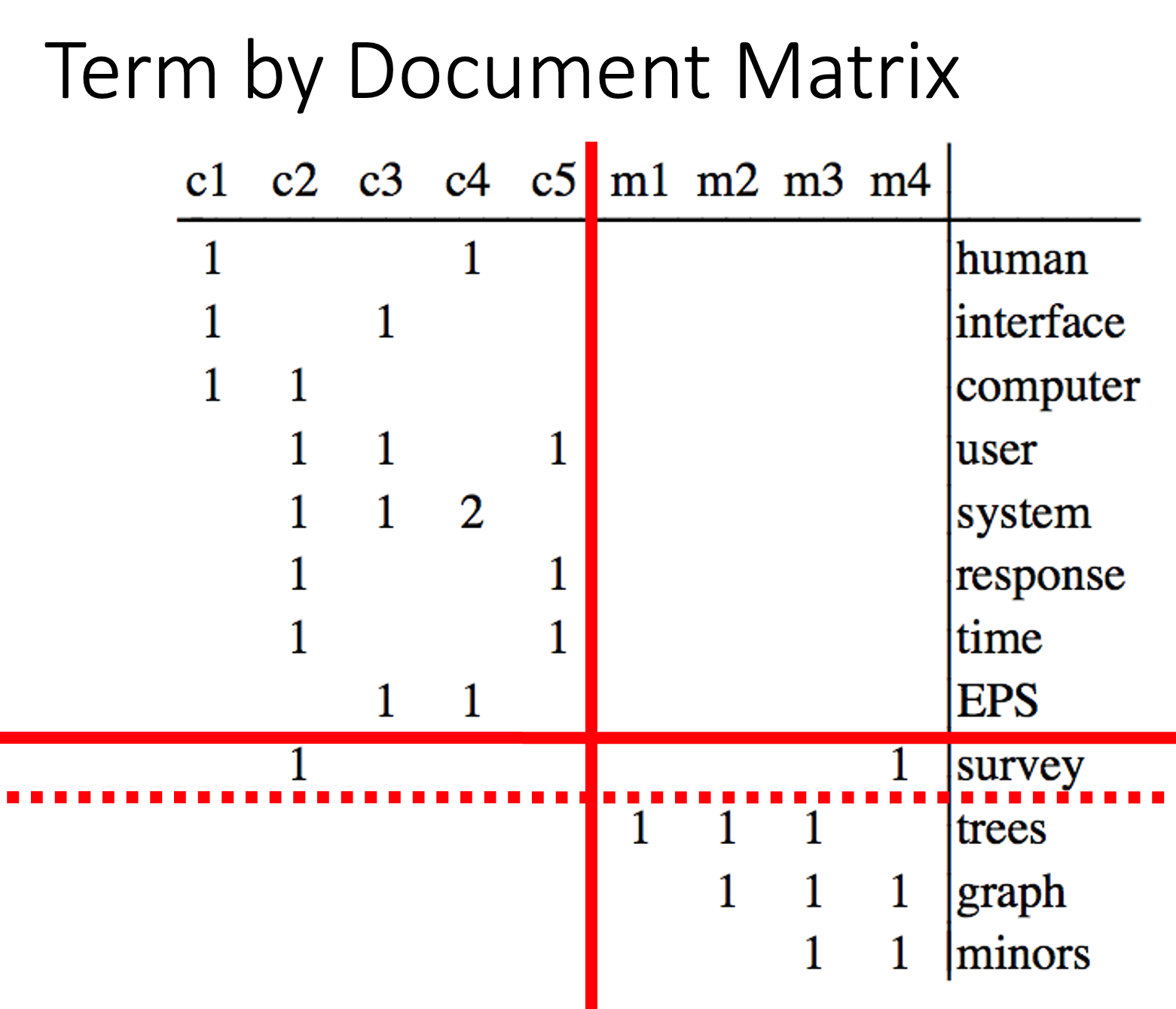 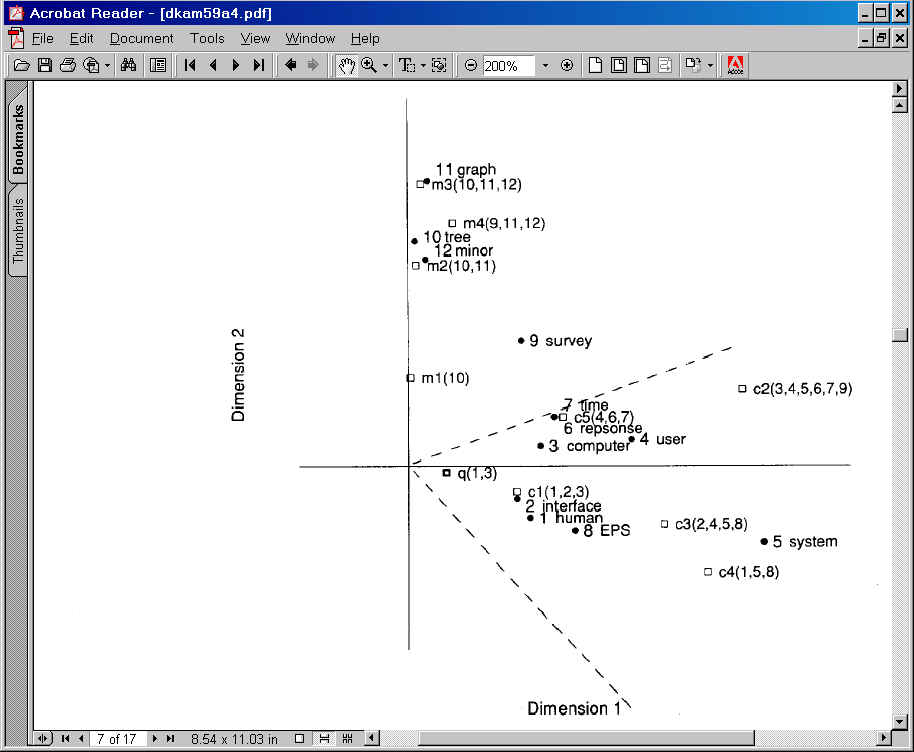 Latent concept vector space
•   term
    document
    query
---  cosine > 0.9
Approximate Nearest Neighbors (ANN)
https://radimrehurek.com/gensim/auto_examples/tutorials/run_annoy.html
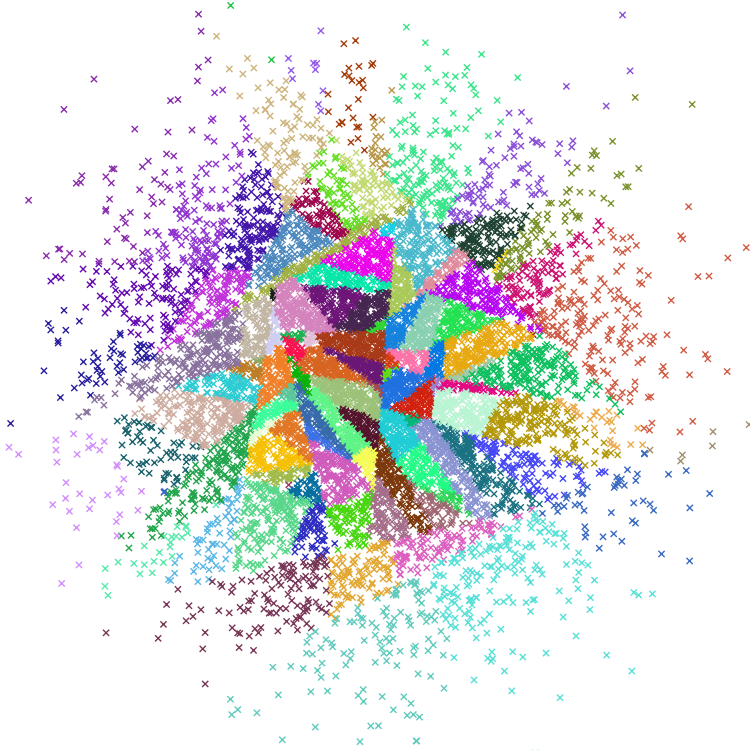 https://pypi.org/project/annoy/
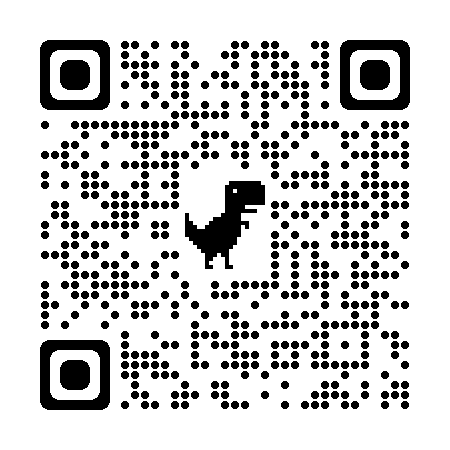 Machine Translation
https://web.stanford.edu/~jurafsky/slp3/13.pdf
10/30/23
34